BENEFÍCIOS E SERVIÇOS SOCIAIS
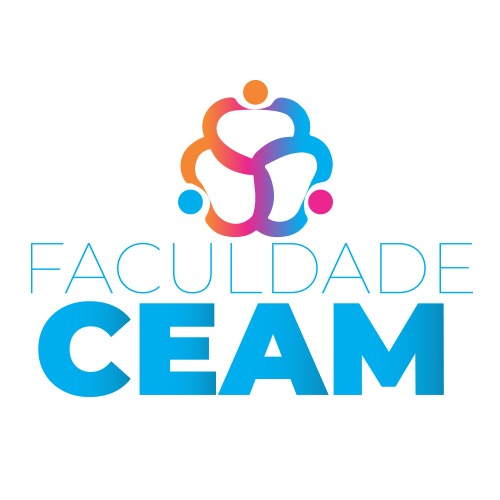 PROFESSOR: ALEXSANDRO ANDRADE
CONCEITO DE BENEFÍCIOS
Benefícios são regalias e vantagens concedidas pelas organizações, a título de pagamento adicional dos salários, a todos ou a parte de seus colaboradores. Constituem, geralmente, um pacote que faz parte integrante da remuneração do pessoal. Os benefícios e serviços sociais incluem uma variedade de facilidades e vantagens oferecidas pela organização, como assistência médico-hospitalar, seguro de vida, alimentação subsidiada, transporte, pagamento de tempo não trabalhado, plano de previdência privada, etc.
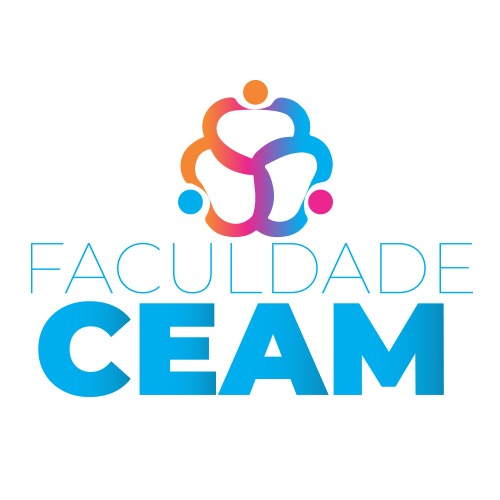 CONCEITO DE BENEFÍCIOS
No caso de pessoal de nível mais elevado, chegam a incluir automóvel (desde o leasing de veículo até o pagamento de todas as despesas, inclusive motorista), casa, escola para os filhos, clube para toda a família, passagens e estadas no período de férias, cartões de crédito e planos especiais de saúde e seguro de vida.
 Na verdade, os benefícios, além do aspecto pecuniário ou financeiro, servem para livrar os colaboradores de uma série de transtornos, como busca de meios de transporte até a companhia ou a procura de restaurantes onde se alimentar no intervalo das refeições.
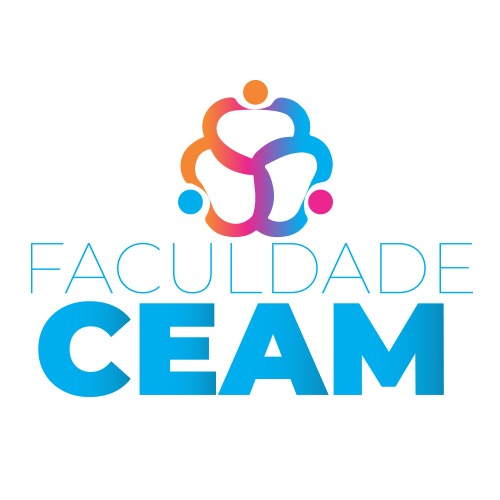 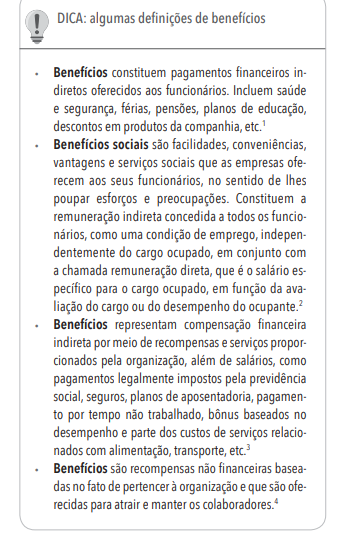 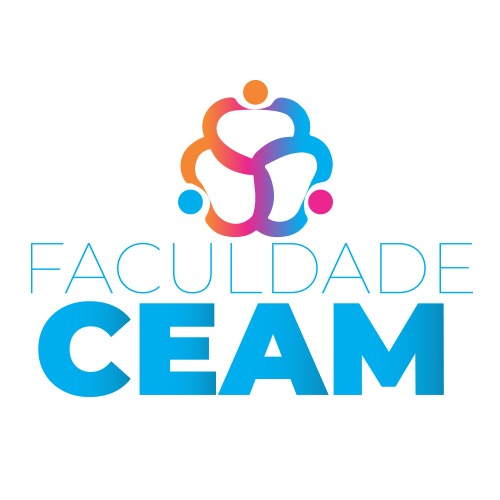 TIPOS DE BENEFÍCIOS SOCIAIS
Há uma variedade de benefícios sociais, o que dificulta, até certo ponto, uma classificação adequada. 
De modo geral, os benefícios sociais podem ser classificados quanto à exigibilidade legal, quanto à natureza e quanto aos objetivos.
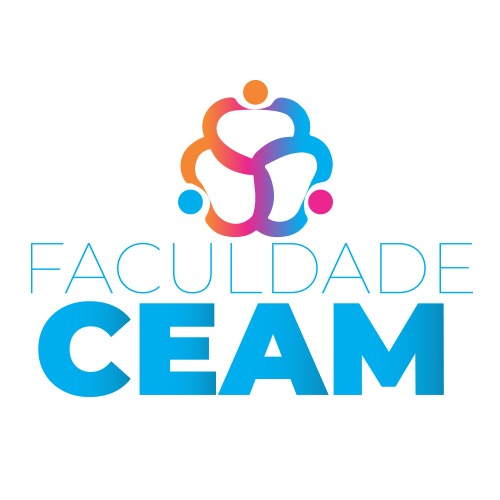 Quanto à exigência legal
Benefícios legais: são benefícios exigidos pela legislação trabalhista ou previdenciária ou ainda por convenção coletiva entre sindicatos. Os principais benefícios legais são: 
– Férias. 
– 13º salário. 
– Aposentadoria. 
– Seguro de acidentes do trabalho.
 – Auxílio-doença. 
– Salário-família.
 – Salário-maternidade.
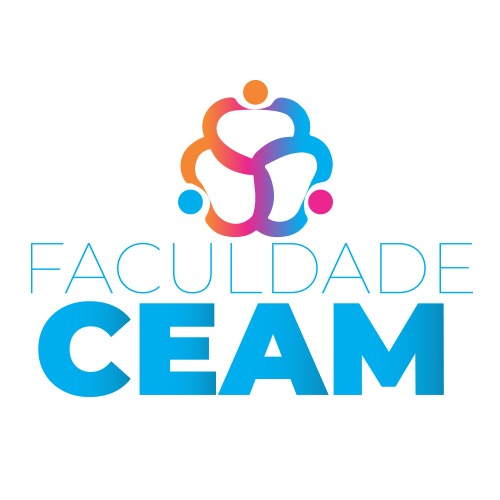 IMPORTANTE!
Alguns desses benefícios são pagos pela organização, enquanto outros são pagos pelos órgãos previdenciário.
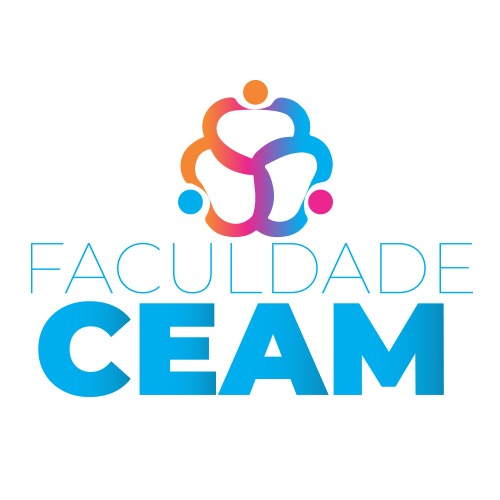 Benefícios espontâneos
São concedidos por mera liberalidade das empresas, já que não são exigidos por lei nem por negociação coletiva. São também chamados benefícios marginais ou benefícios voluntários. Incluem:
– Gratificações. 
– Refeições subsidiadas. 
– Transporte subsidiado. 
– Seguro de vida em grupo. 
– Empréstimos. 
– Assistência médico-hospitalar diferenciada mediante convênio.
 – Complementação de aposentadoria ou planos de seguridade social
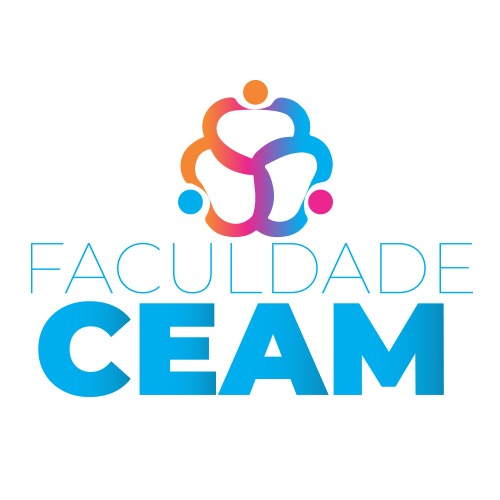 Quanto à sua natureza
Benefícios monetários: são os concedidos em dinheiro, geralmente incluídos na folha de pato e gerando encargos sociais decorrentes. Os principais benefícios financeiros são:
 – Férias.
 – 13º salário. 
– Gratificações. 
– Complementação do salário nos afastamentos prolongados por doença.
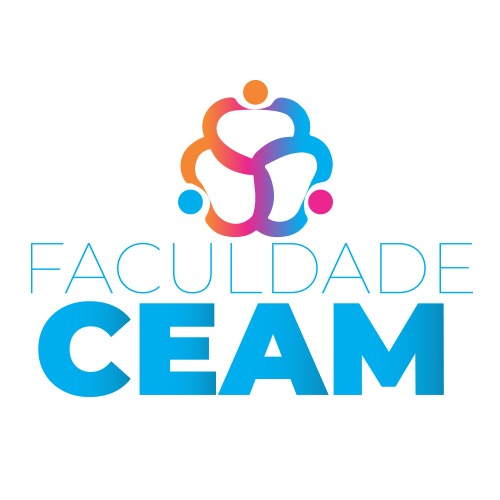 Quanto à sua natureza
Benefícios não monetários: são os benefícios não financeiros oferecidos na forma de serviços, vantagens ou facilidades para os usuários, como: 
– Refeitório.
 – Assistência médico-hospitalar. 
– Assistência odontológica.
– Serviço social e aconselhamento.
– Clube ou grêmio. 
– Transporte da residência para a empresa e vice- -versa. 
– Horário móvel ou flexível
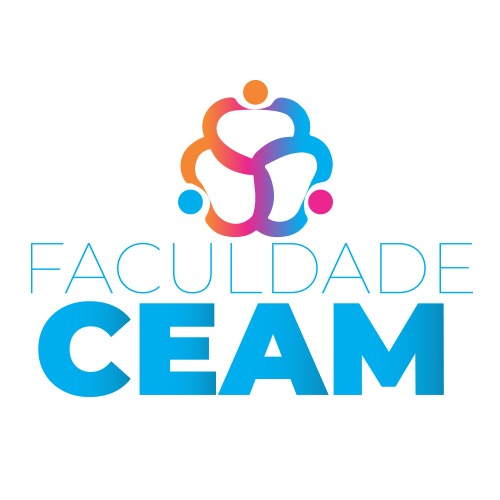 quanto aos seus objetivos
Benefícios assistenciais: são benefícios que visam a prover o funcionário e sua família de condições de segurança e previdência em casos de imprevistos ou emergências, muitas vezes, fora de seu controle ou de sua vontade.
Benefícios recreativos: são os serviços e benefícios que visam a proporcionar ao funcionário condições físicas e psicológicas de repouso, diversão, recreação, higiene mental ou lazer.
Planos supletivos: são serviços e benefícios que visam a proporcionar aos funcionários certas facilidades, conveniências e utilidades para melhorar a qualidade de vida.
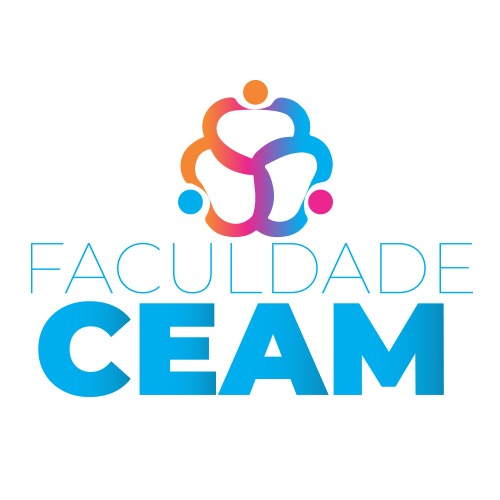 OBJETIVOS DOS PLANOS DE BENEFÍCIOS
Objetivos individuais
Objetivos econômicos
Objetivos sociais - Os benefícios procuram preencher deficiências, lacunas ou carências da previdência social, do sistema educacional e dos demais serviços prestados pelo governo ou pela comunidade, como transporte, segurança, etc.
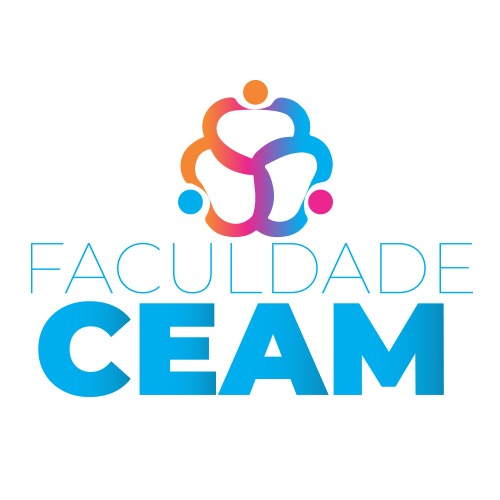 planos de benefícios sociais
São planejados e desenhados para ajudar o funcionário em três diferentes áreas de sua vida:
1. No cargo: envolvendo gratificações, prêmios de produção, seguro de vida, etc. 
2. Fora do cargo, mas dentro da organização: envolvendo refeitório, cantina, lazer, transporte, agência bancária, etc. 
3. Fora da organização: na comunidade, envolvendo recreação, atividades esportivas e comunitárias, etc. 
Enquanto o salário está relacionado com o cargo, os benefícios estão relacionados com o fato de a pessoa ser funcionária da organização.
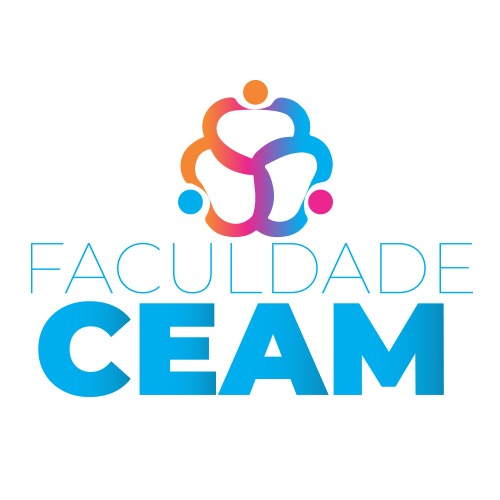 PREVIDÊNCIA SOCIAL E PREVIDÊNCIA PRIVADA
A Previdência Social depende de contribuições dos empregados e das empresas, com base na folha de pagamentos a fim de oferecer benefícios a aposentados e pensionistas. O valor da aposentadoria é calculado pelo INSS com base nos 36 últimos salários de contribuição do segurado, que é a base do recolhimento mensal para a Previdência. O governo pretende esticar esse período para 120 meses, o que deve achatar ainda mais o benefício inicial, que já é pequeno. Para obter uma renda superior, será preciso optar por uma previdência privada que proporcione uma aposentadoria complementar à previdência social.
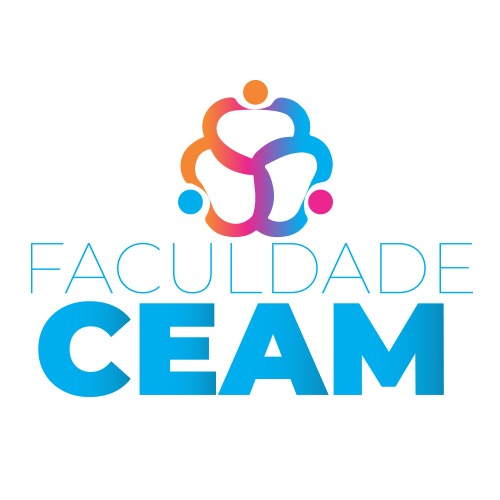 PLANOS DE PREVIDÊNCIA PRIVADA
Os planos de previdência privada baseiam-se em contribuições feitas de modo mensal ou periódico durante vários anos que constituem um montante acumulado em nome do participante, o qual funciona como um bolo que servirá de capital suficiente para pagar os benefícios futuros: um valor mensal a título de pensão ao beneficiário. O capital é atualizado pela inflação (correção monetária) e remunerado com juros. Todo plano de previdência envolve duas fases distintas: a fase em que o plano recebe as contribuições do participante (e/ou da empresa) para formar as reservas de capital; e a fase em que o plano paga um benefício mensal ao participante na forma de complementação da aposentadoria, desde o início do período contratado até o final de sua vida ou até o final do período contratado.
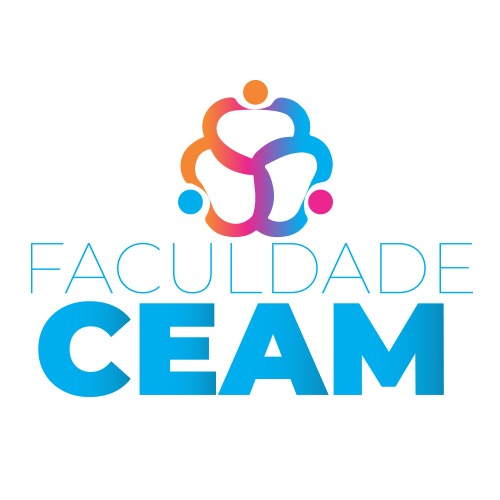 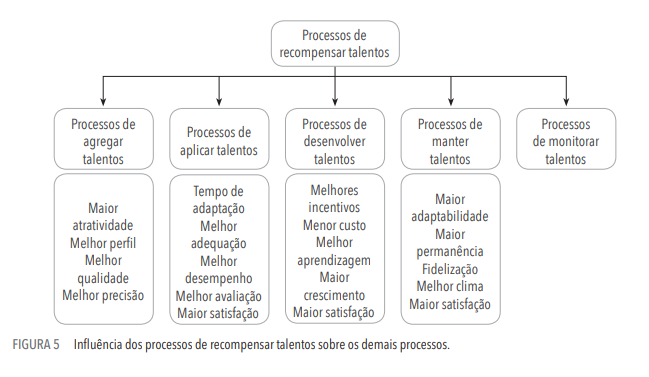